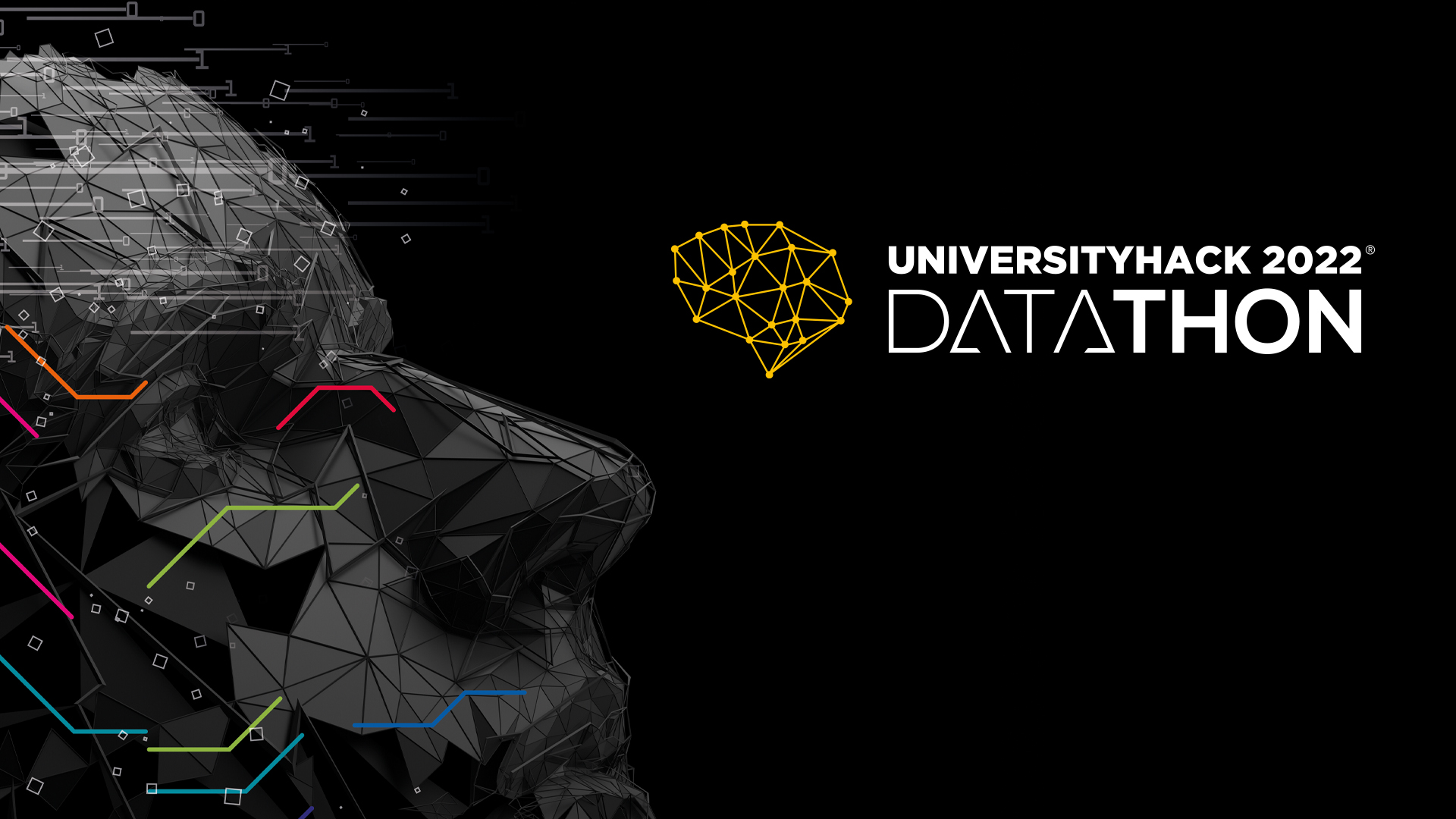 LOS ISLEÑOS
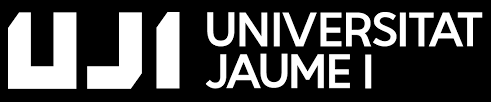 Yoelvis Moreno & Aldan Jay
CAJAMAR WATER FOOTPRINT
LOS ISLEÑOS
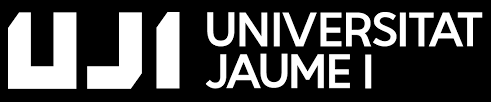 Solución
Calibración
Exploración
Predicción
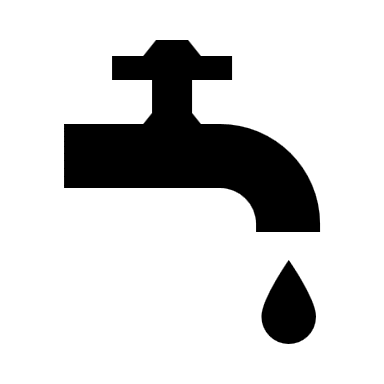 CAJAMAR WATER FOOTPRINT
Evaluación
#UniversityHack
2
LOS ISLEÑOS
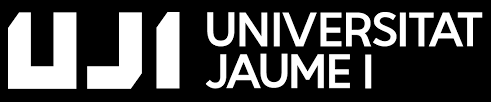 Exploración
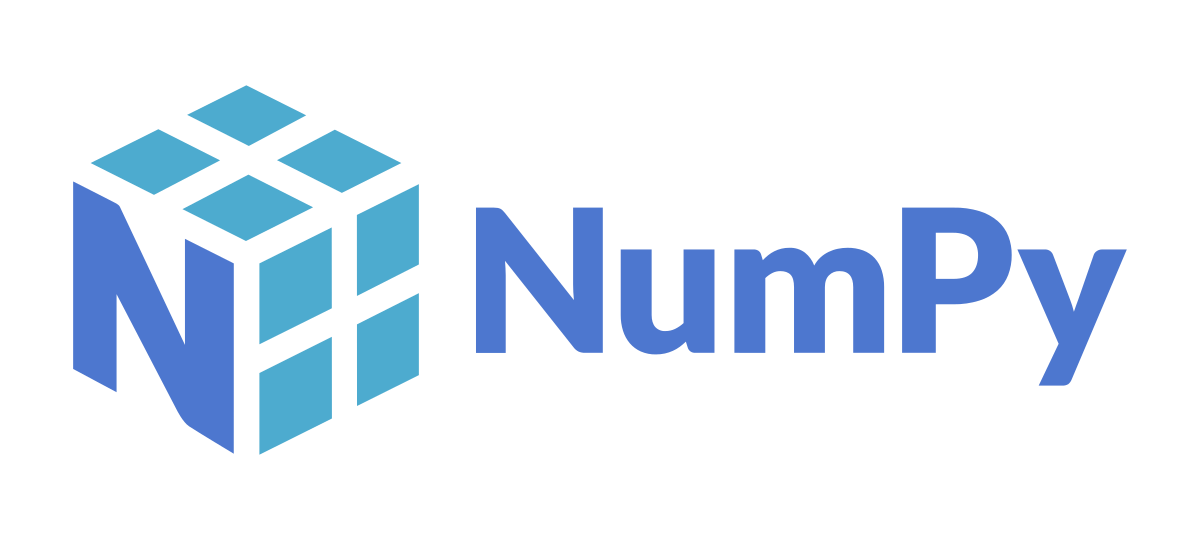 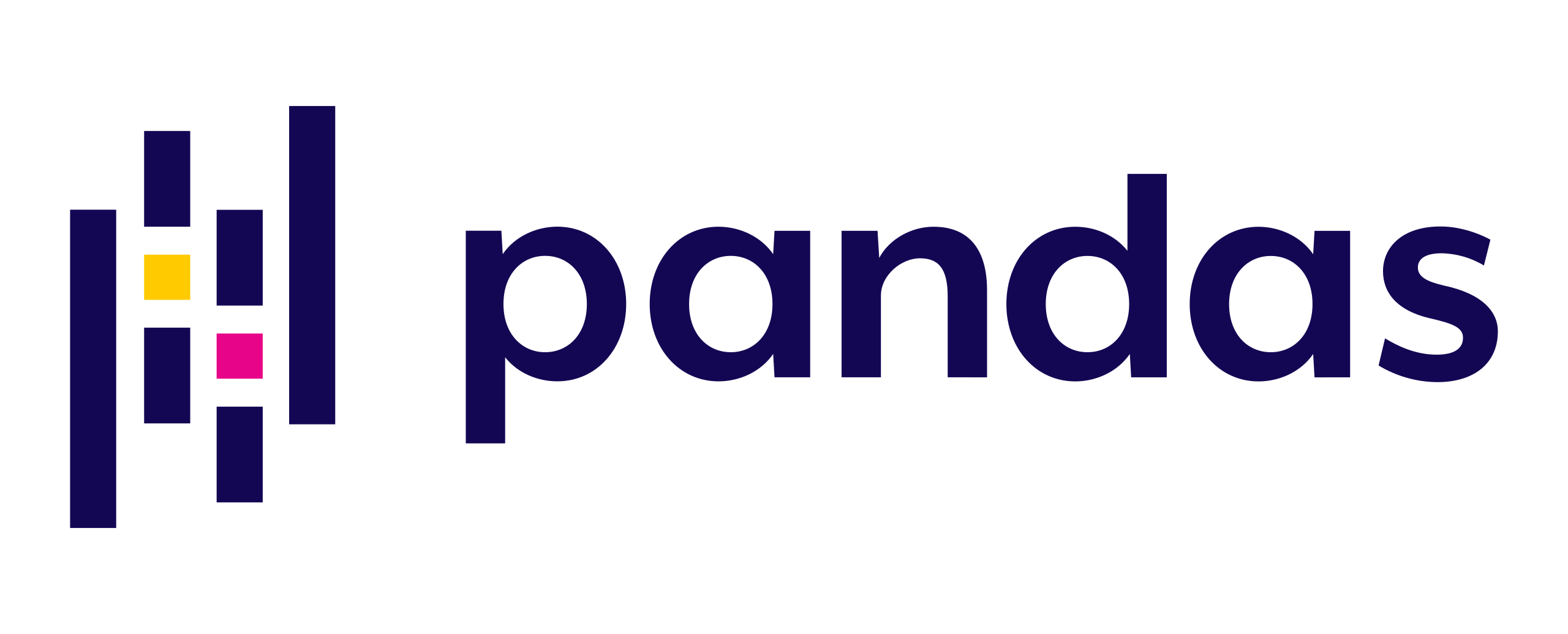 -
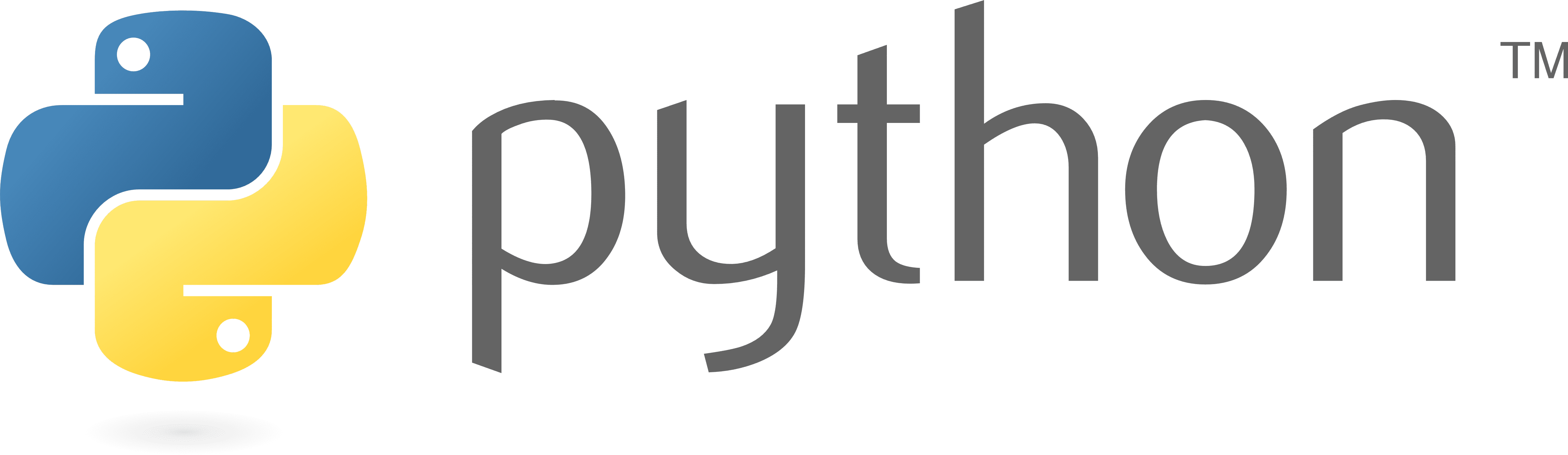 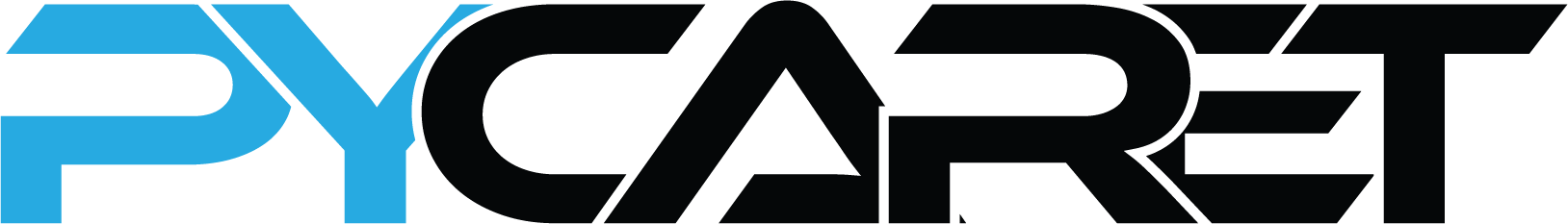 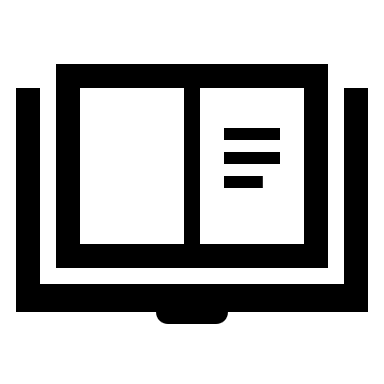 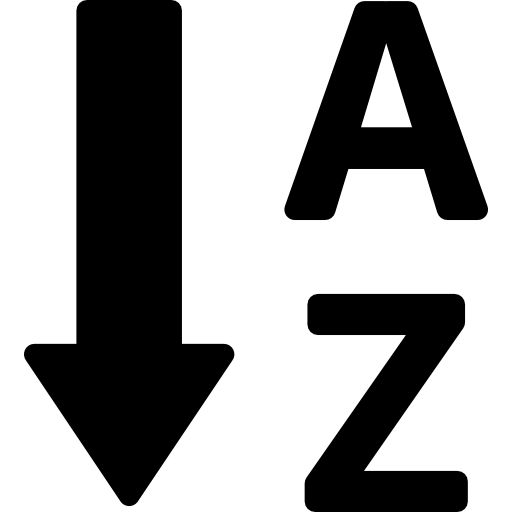 NaN
XX
Lectura de Datos
Negativos
Ordenado
Repetidos
Faltantes
Consolidación Readings y Deltas
RI +. RT = R
DI +. DT = R
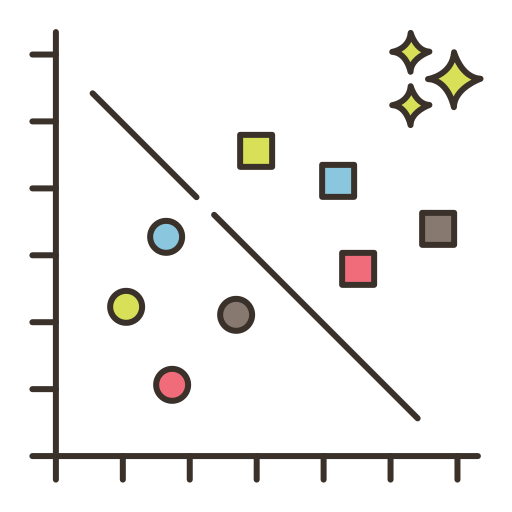 Data
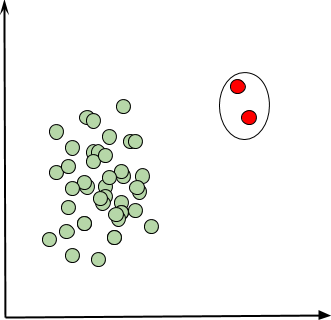 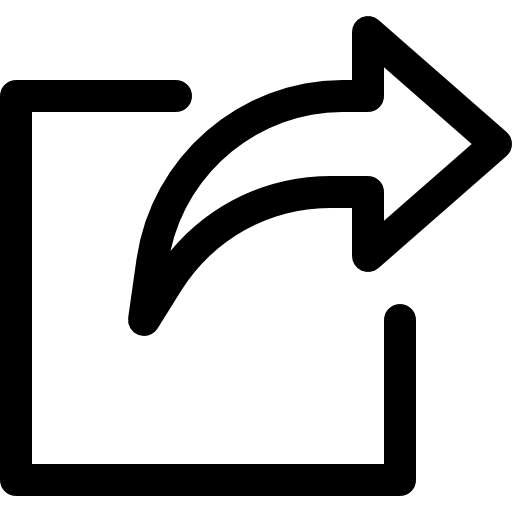 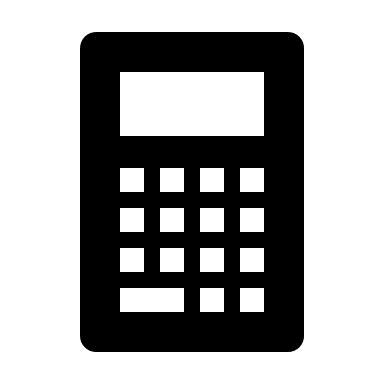 Delta
0
1
2
3
Recálculo Delta Interpolación
Exportación clústeres
Asignación Clasificación All Data
Outliers HAMPEL
4 Clústeres
#UniversityHack
3
LOS ISLEÑOS
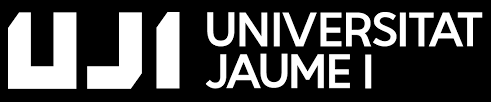 Exploración
De interés (1) – Recálculo del Delta con Interpolaciones
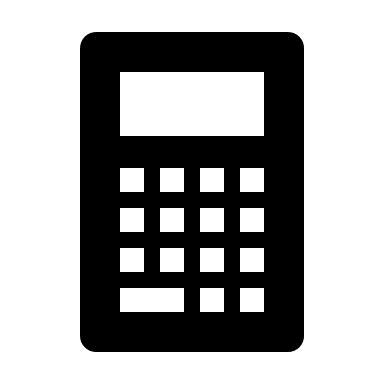 Readings
Delta
#UniversityHack
4
LOS ISLEÑOS
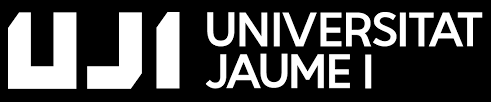 Exploración
De interés (2) – Manejo de Outliers
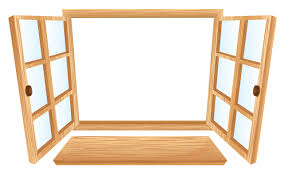 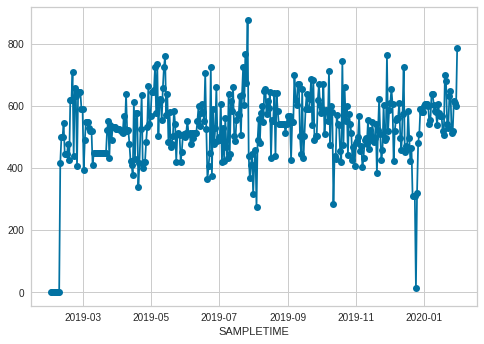 7
#UniversityHack
5
LOS ISLEÑOS
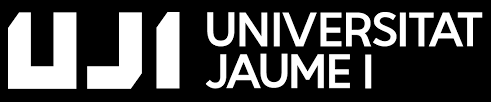 Exploración
De interés (3) – Dominio Clasificado
Clustering by day_of_week
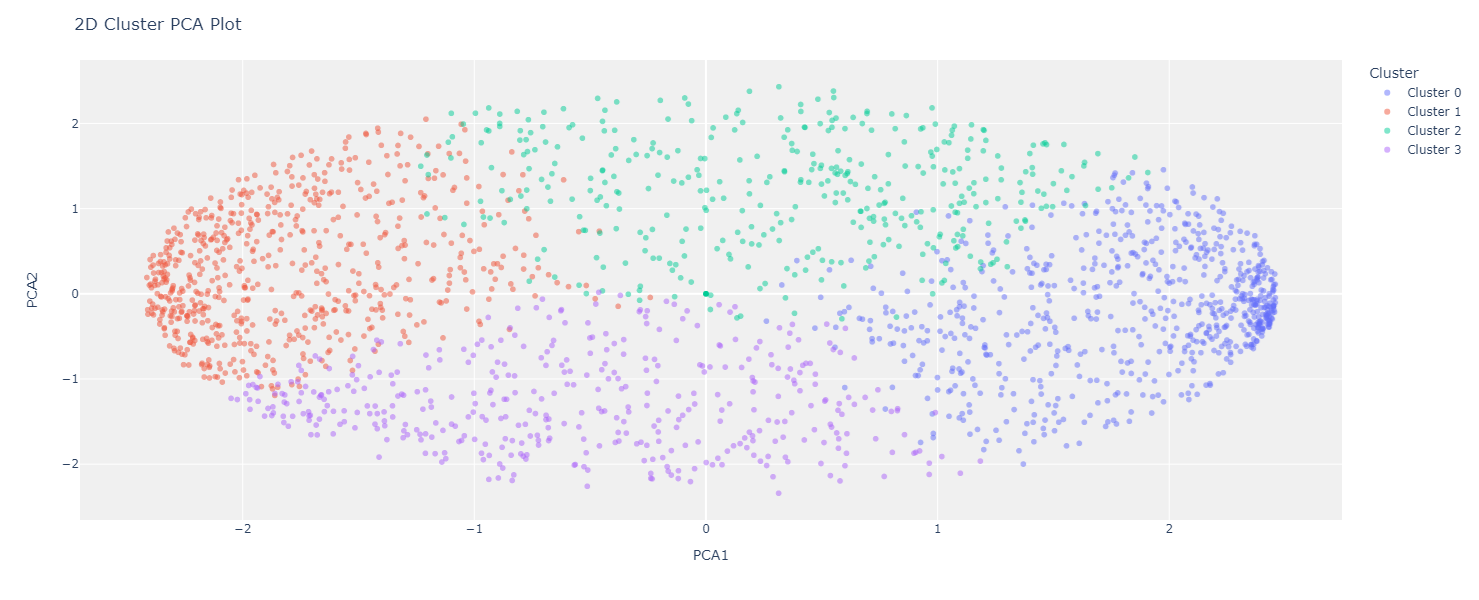 #UniversityHack
6
LOS ISLEÑOS
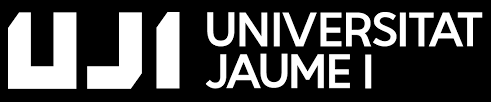 Predicción
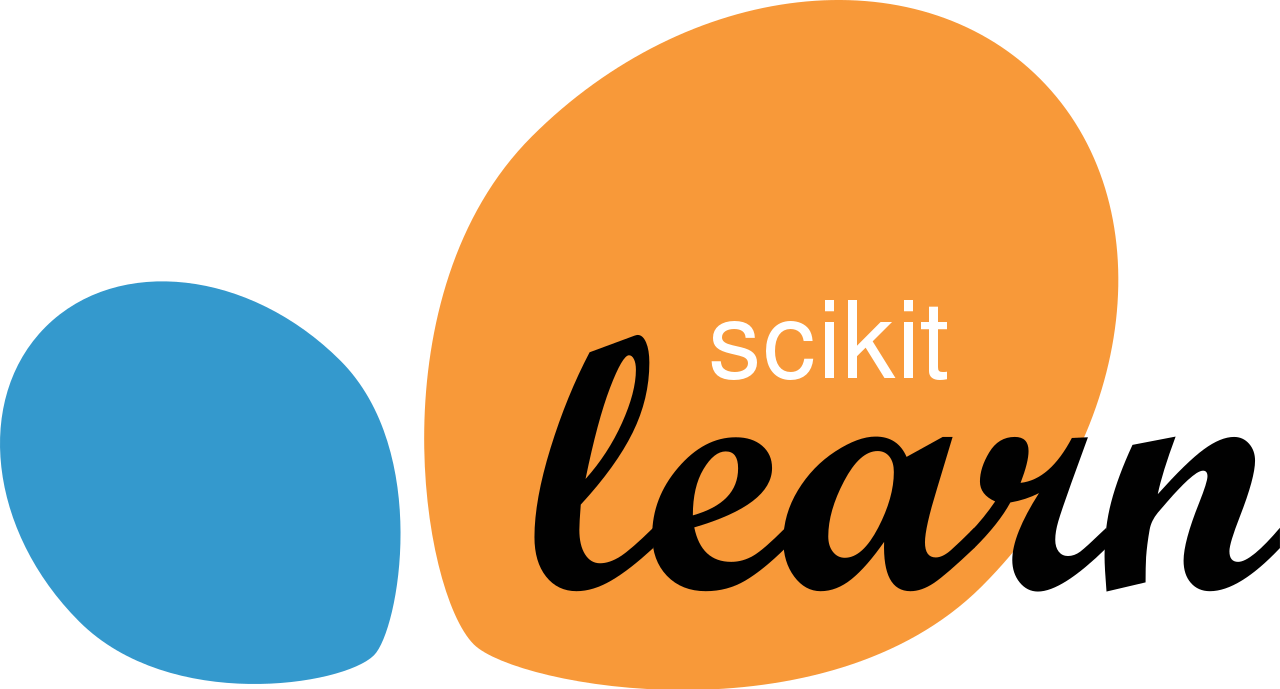 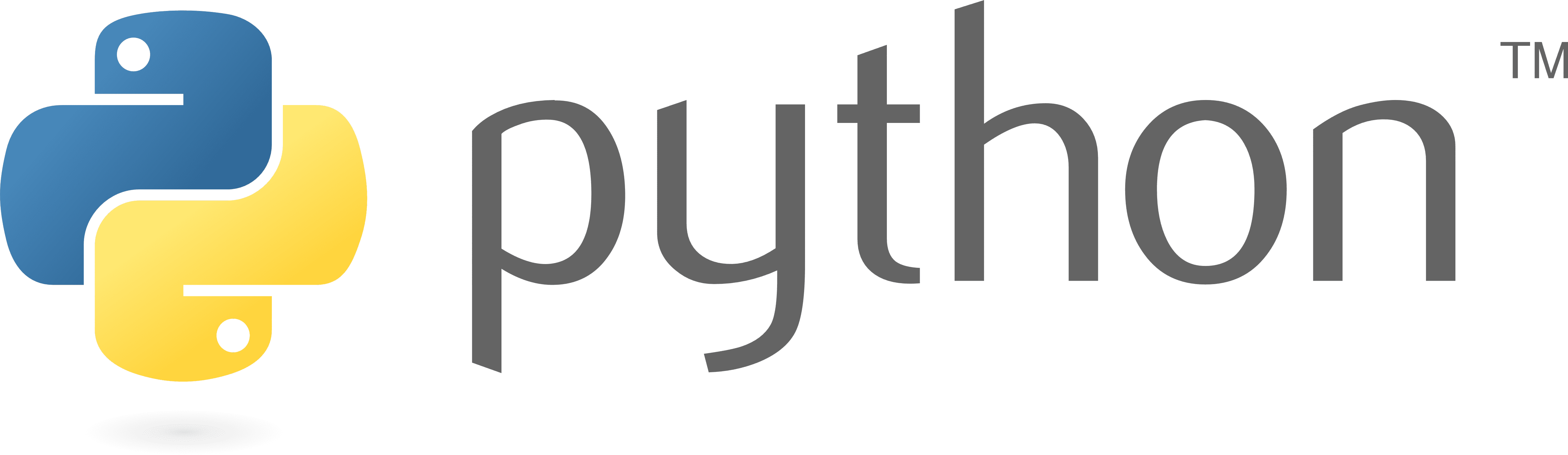 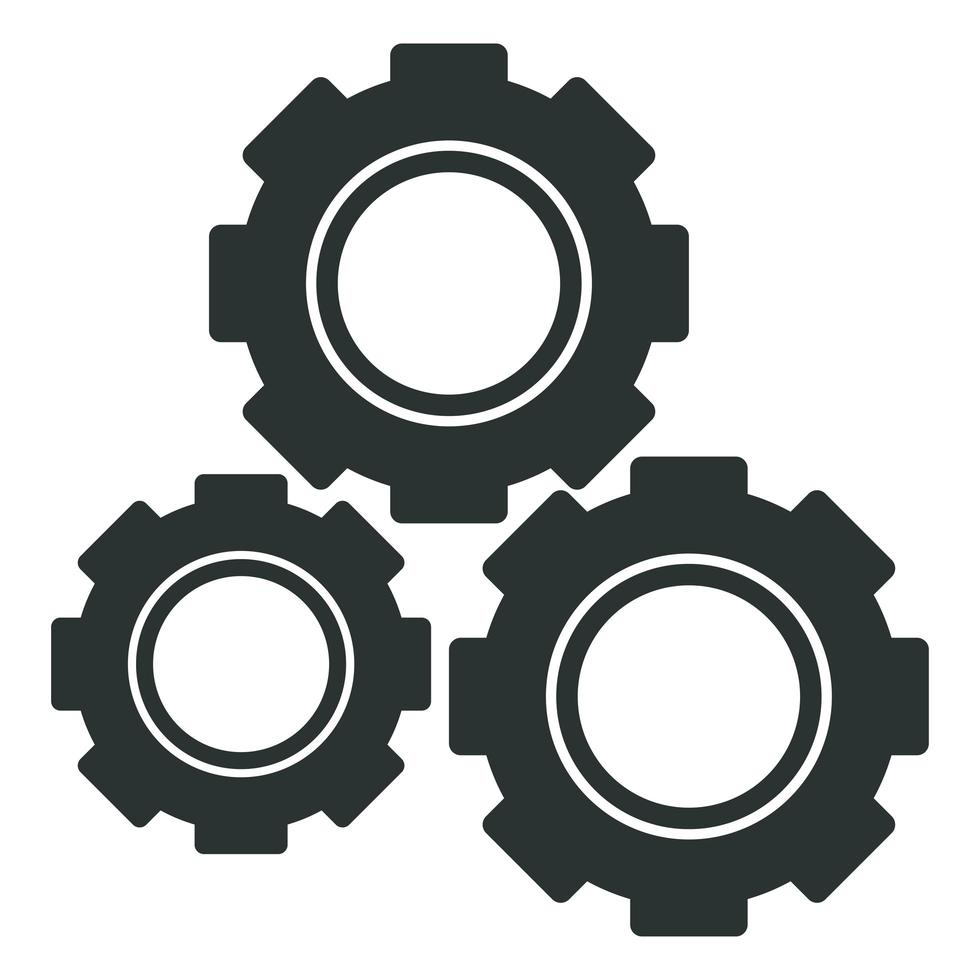 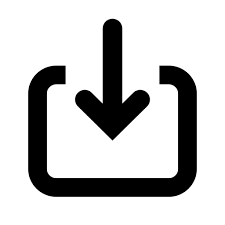 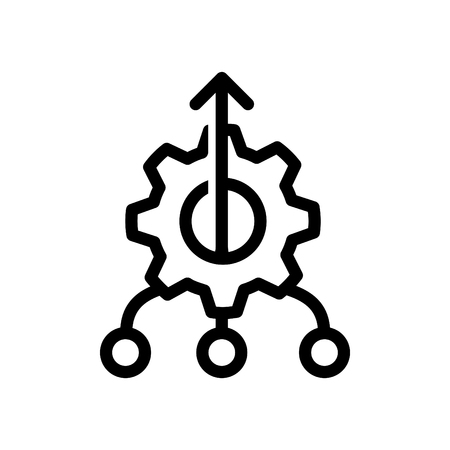 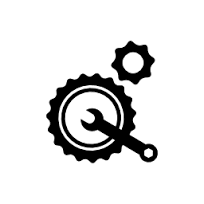 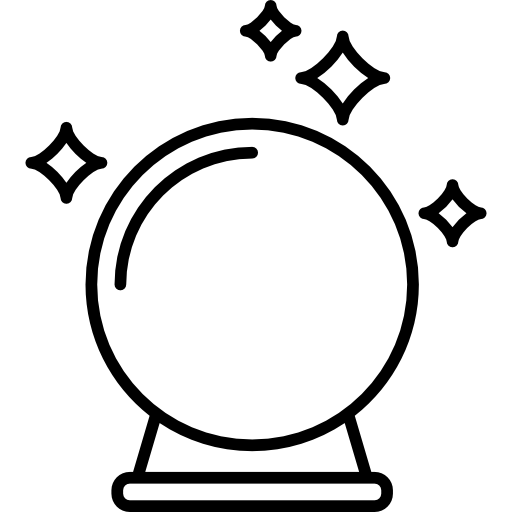 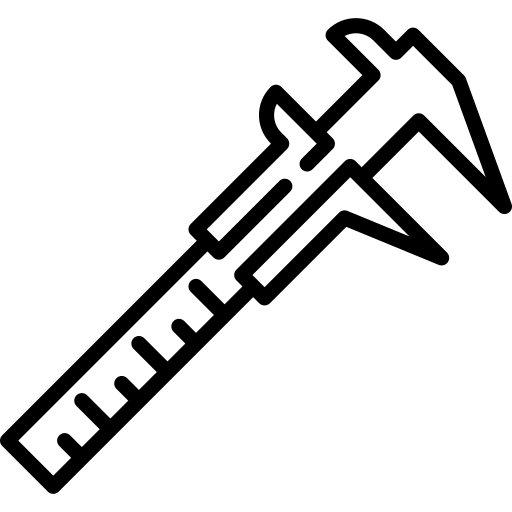 Importación 
Clústeres
Preparación Datos
Consolidación Exportación
Análisis Calibrador
Predicción
Optimización Hiperparámetos
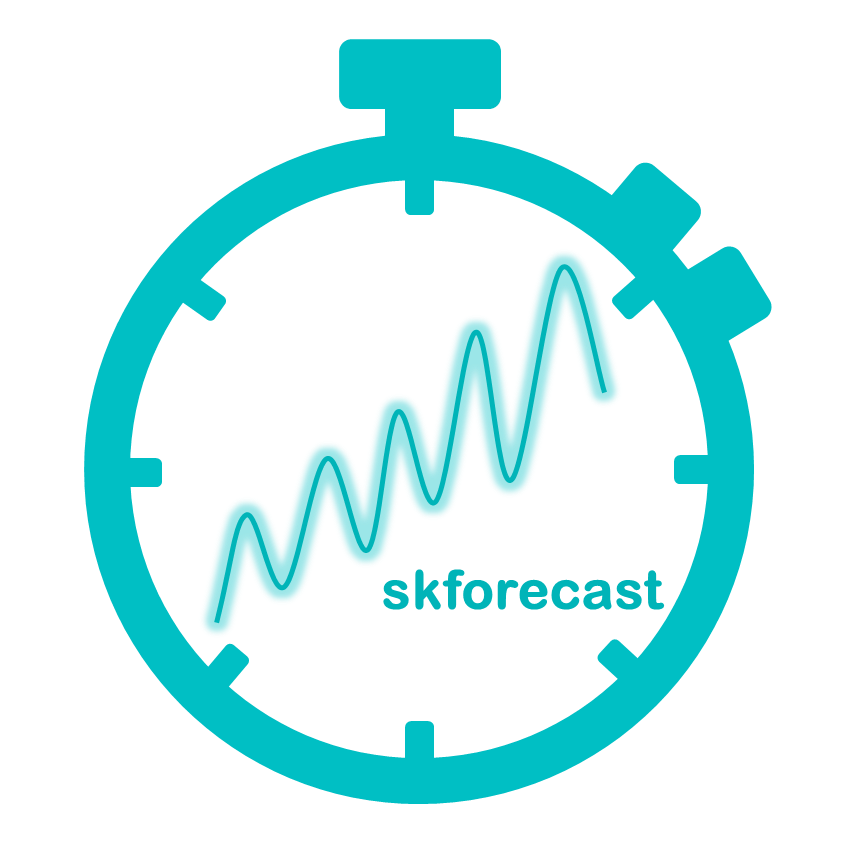 #UniversityHack
7
LOS ISLEÑOS
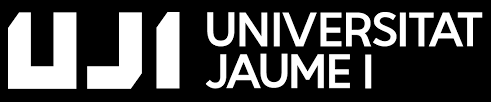 Predicción
De interés (4) – Preparación de datos
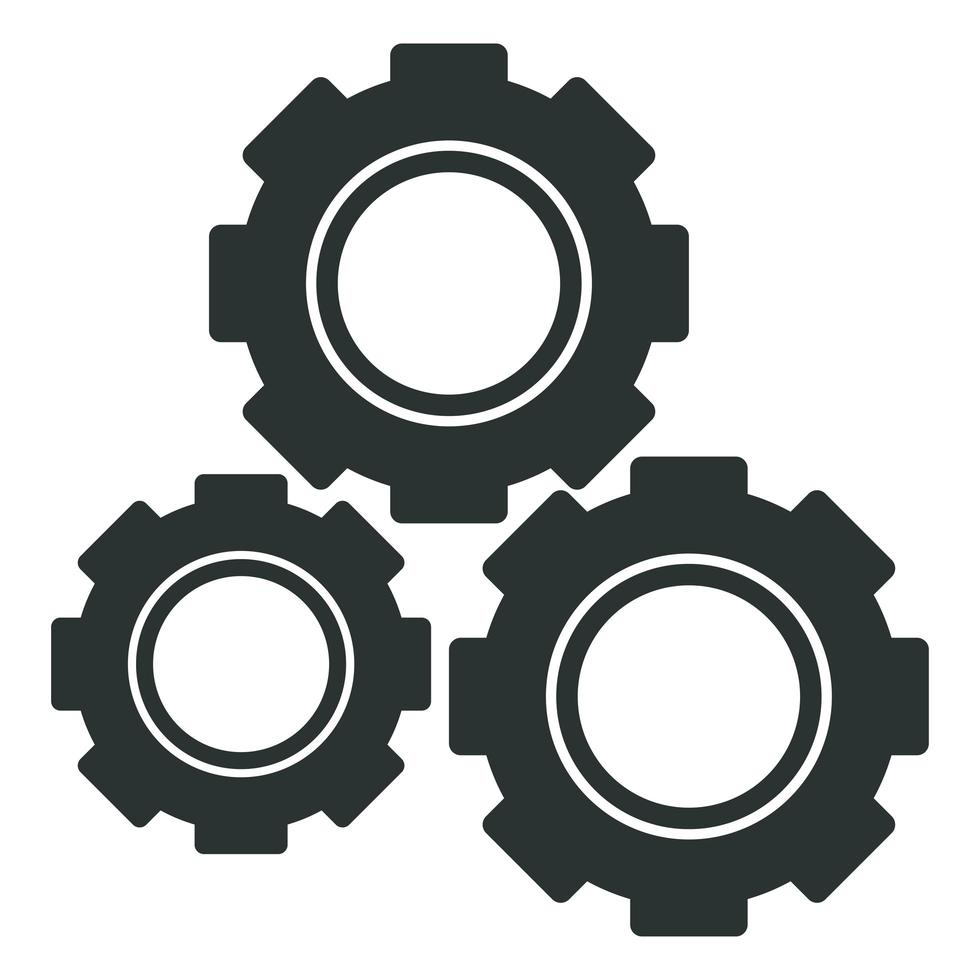 Asignación
Train
Test
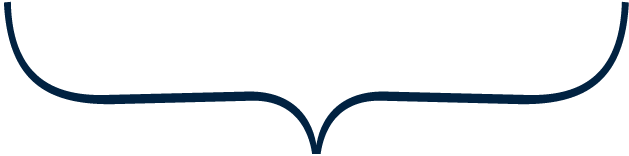 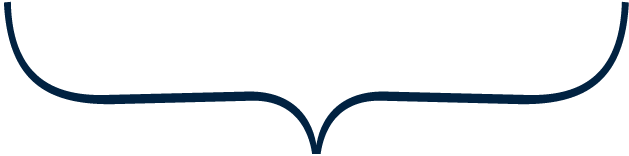 Variables Exógenas
14 días
Media Transversal.
Serie calibrada.
# Día de la semana.
# de mes.
#UniversityHack
8
LOS ISLEÑOS
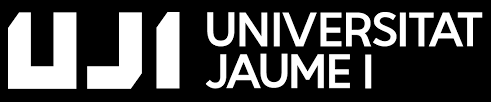 Predicción
De interés (5) – Preparación de datos – Para cada Clúster
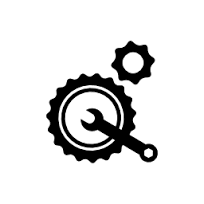 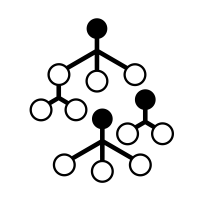 Max(Profundidad)
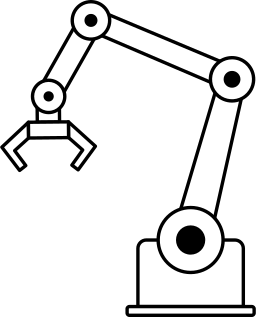 3
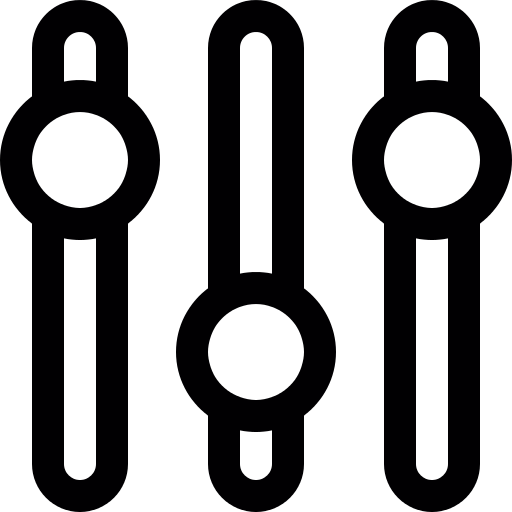 Lags
2
#Estimadores
2
ID
Random Forest
Hiperparámetros Óptimos
Len(grid)=12
Selección Serie Característica
#UniversityHack
9
LOS ISLEÑOS
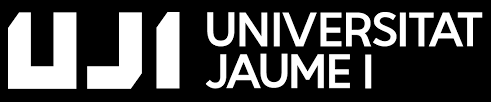 Predicción
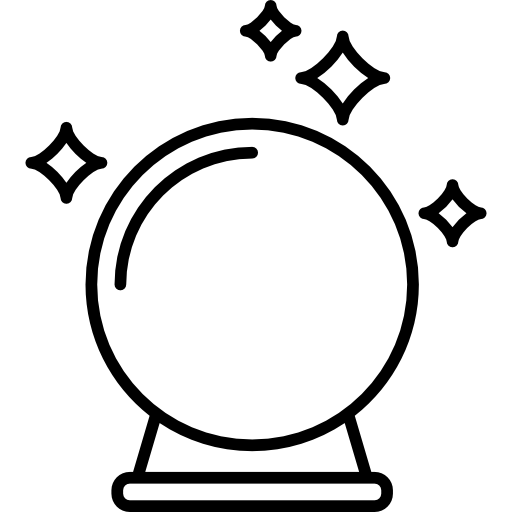 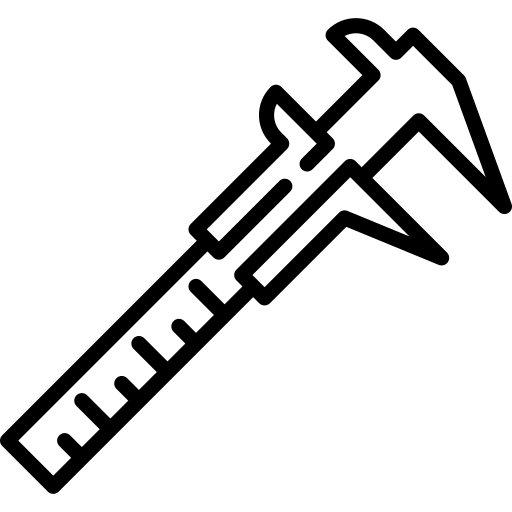 De interés (6) – SKForecaster
Predicción
Calibrate
Calibrate
Forecaster
Forecaster
Predictor
Trainer
Clúster
#UniversityHack
10
LOS ISLEÑOS
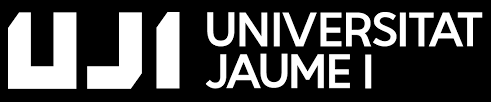 Evaluación
Clúster 1
Clúster 2
Clúster 3
Clúster 0
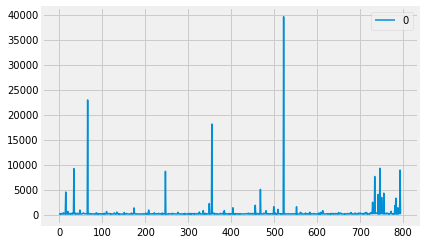 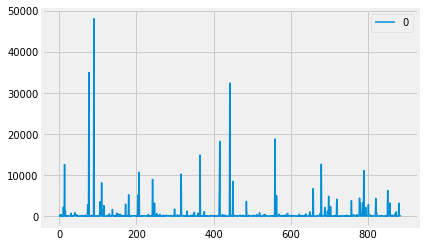 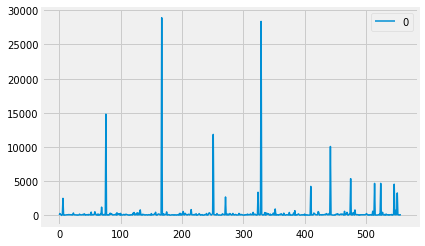 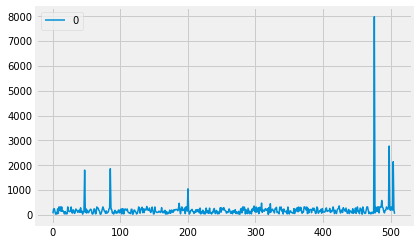 357,67
371,51
199,05
557,75
Eval_General = 371,49
Puntaje Certámen = 496.033.444,72
#UniversityHack
11
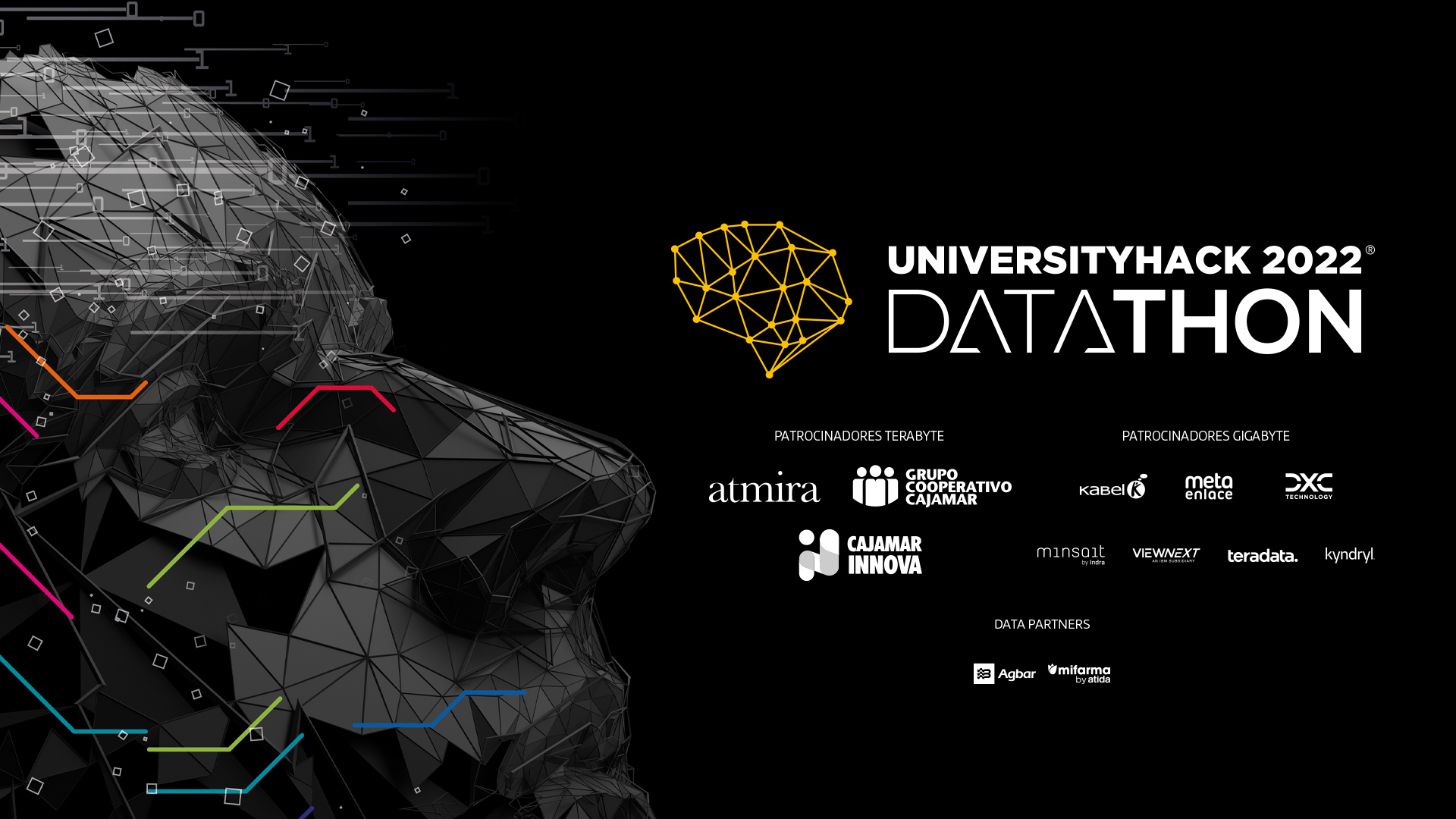 LOS ISLEÑOS: ¡Gracias!